Careers in Environmental Science &Engineering
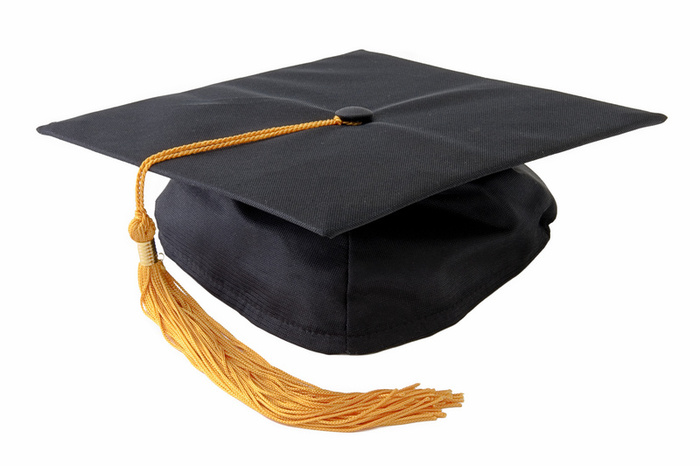 [Speaker Notes: Today’s PPT is about careers in environmental science and engineering. Does anyone have any ideas about what kind of job you can get in these fields?]
What kinds of jobs?
Freshwater Scientist
Forester
Environmental Engineer
Environmental Resource Manager
Environmental Scientist
Hydrologist
Urban Planner
Agricultural Engineer
Ecologist
Atmospheric Scientist
Restoration Technician
Conservation Scientist
Renewable Energy Engineer
Chemical Oceanographer
GIS Analyst
Park Ranger
Fisheries Conservationist
Environmental Consultant
Social Scientist
[Speaker Notes: The point: there are a lot! You could be doing 1 of a thousand jobs if you decide to work in environmental science.]
Where do they work?
Everywhere!
[Speaker Notes: Ask them where they think environmental scientists work.]
In laboratories
At a desk
On ships
In the field
On farms
Underwater
What interests environmental scientists and engineers?
Animals 
Plants
Climate change
Pollution 
Creative problem solving
Policy
Research 
Human health
Human impacts on the environment
Maps
Computers
Improving the environment 
People
Complex math
Communication
[Speaker Notes: These are the types of things people are interested in when they go into environmental science and engineering.]
What classes should I take in high school?
Math
Science/Technology
Algebra
Statistics
Geometry
Trigonometry
Calculus I
AP/Honors
Lab sciences
Biology 
Physics
Chemistry
Environmental science
Computer sciences
AP/Honors
[Speaker Notes: Here are a couple of lists of classes you should take in high school to prepare yourself for a major in environmental science and engineering.]
College
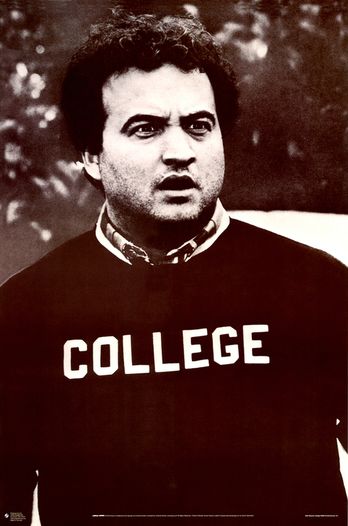 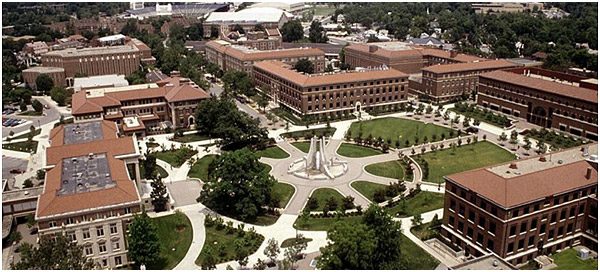 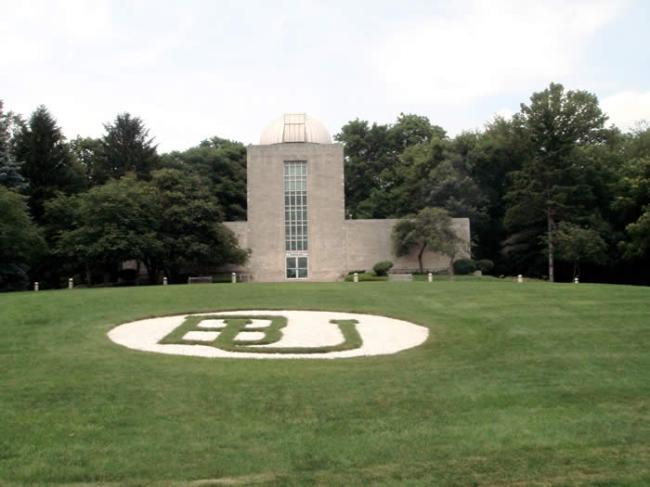 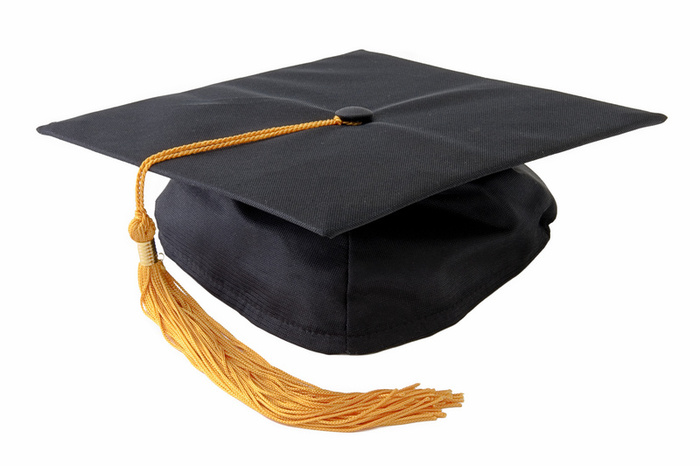 [Speaker Notes: Does anyone here have plans to go to college? Anyone have any idea of what majors you can major in to pursue a career in environmental science or engineering?]
What should I major in?
Undergraduate/ Bachelor’s
Graduate/ Master’s and Ph.D
Biology
Chemistry
Ecology
Geology
Environmental science
(There are more specific majors)
Environmental engineering
Science and technology studies
Any science 
Environmental policy
Environmental science
Natural resource management
Human dimensions
Urban planning 
Landscape architecture
Public/environmental affairs
MPA/MPP
[Speaker Notes: This is not an exhaustive list, but here are some examples of college majors.]
Internships: Summers matter!
High school and college
Paid and unpaid
Research experience for undergraduates
Government
Non-profits
Universities 
Private companies
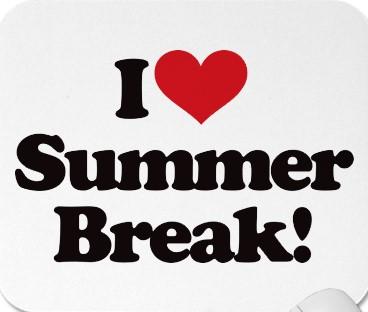 [Speaker Notes: Internships are very important. They give you a leg up in experience and make you a more attractive candidate for a job.]
Tools
Strong Interest Inventory
Strengths Quest
Myers-Briggs 
Career assessment
Talk to a scientist!
Informational interview
Internships
Volunteering
Summer jobs
Shadowing
Counselors
Teachers
Time
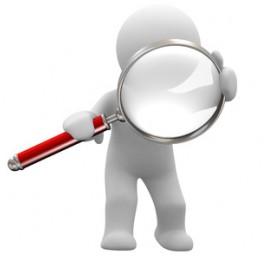 [Speaker Notes: Here are some tests and surveys you can take, if you need some help to figure out what your strengths are or what careers you might pursue.

Time also helps. There’s no rush to decide on your career just yet.]